Diversity and InclusionLearning through reflection
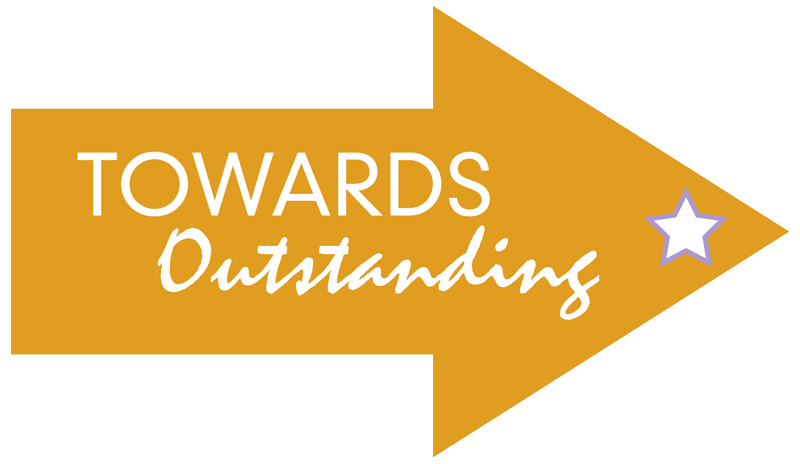 Diversity and Inclusion
Learning Objectives 
Participants will understand where their views on people with protected characteristics come from. 
Participants will be able to understand that perception and reality may not be the same
Participants may begin to understand how they could improve the service they offer hard to reach groups
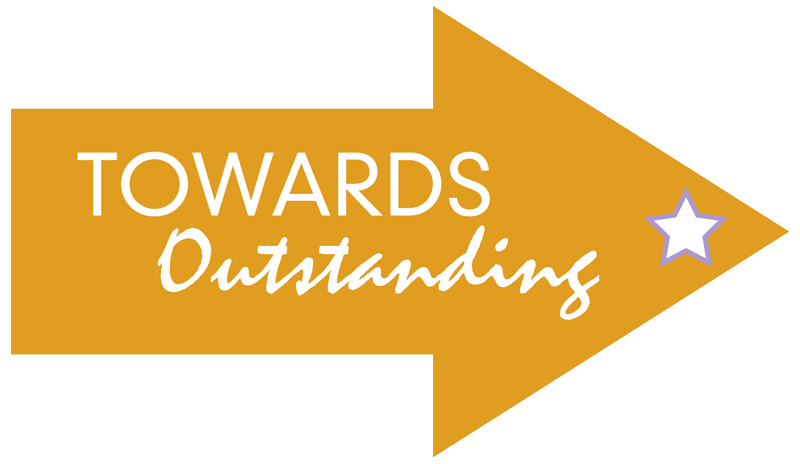 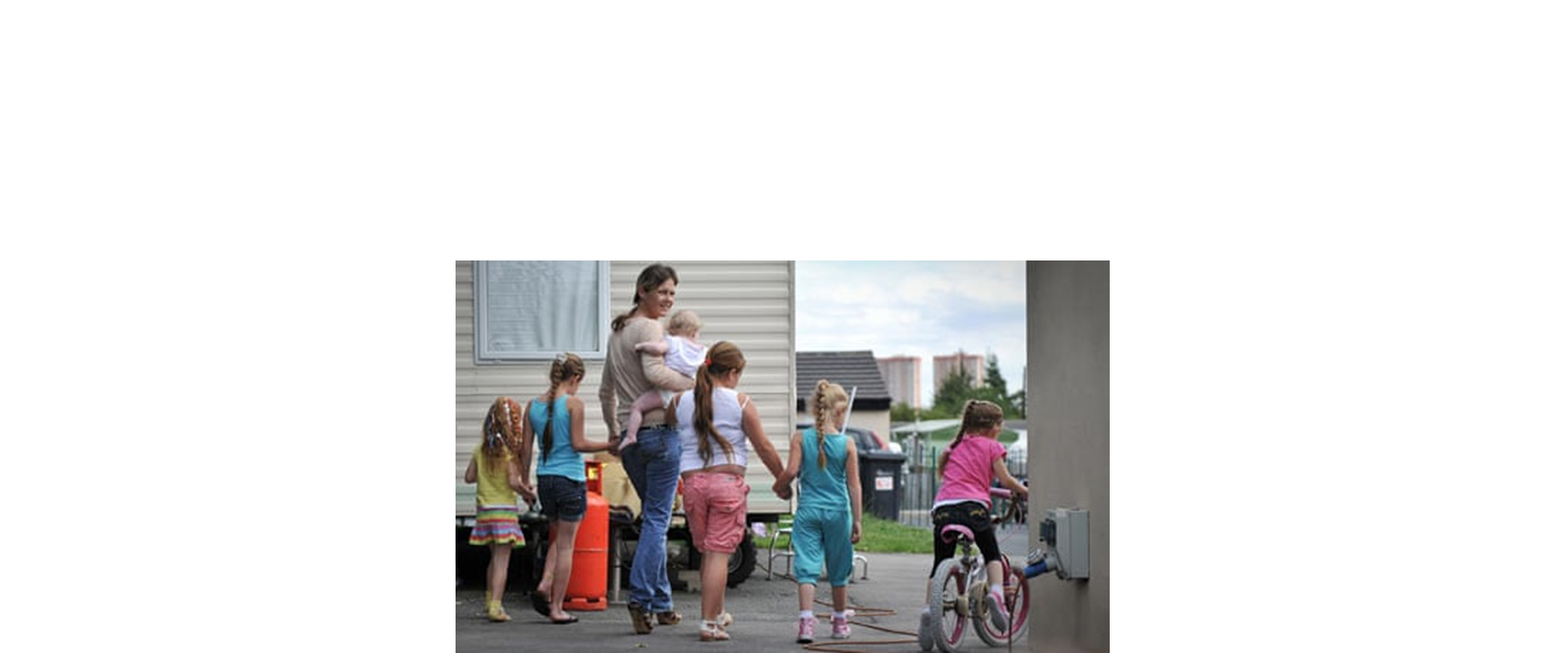 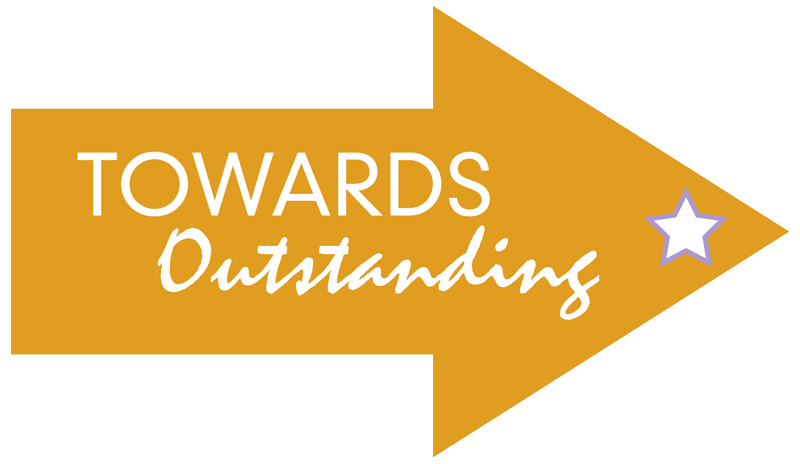 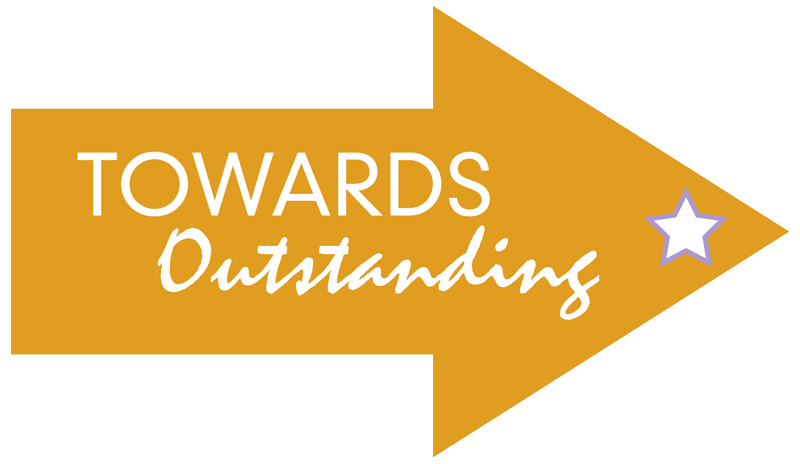